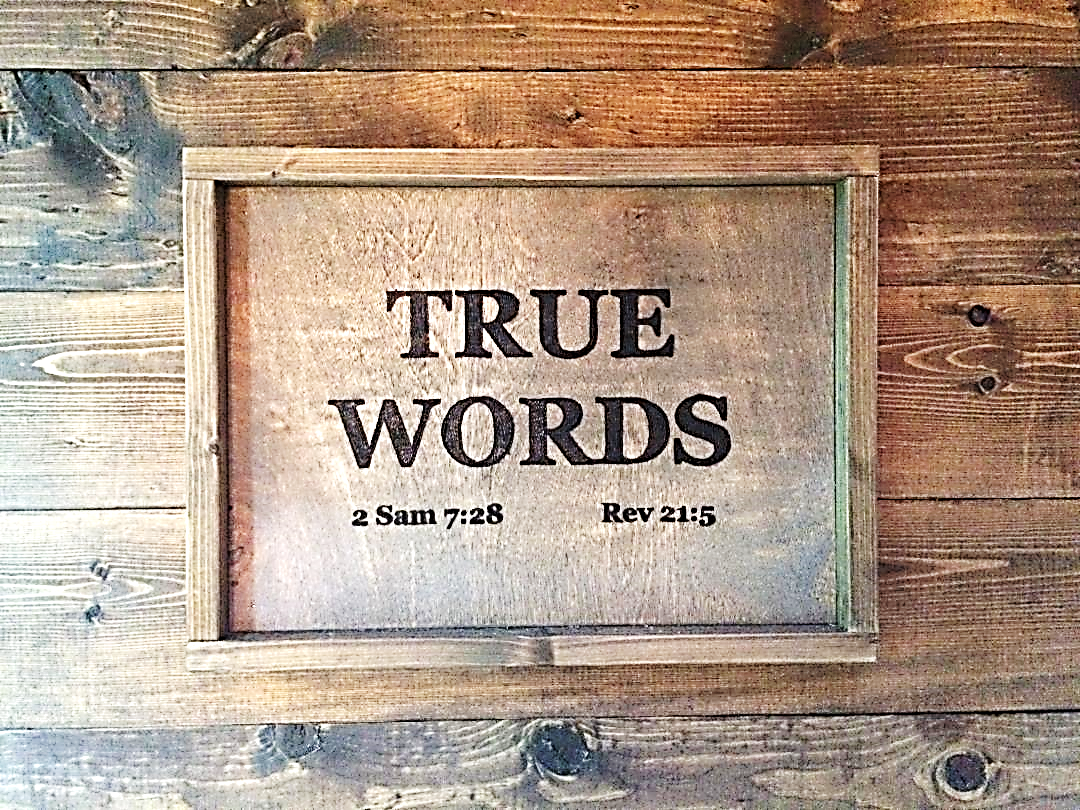 SERMON TITLE
What Is The Rapture And When Does
It Happen?
1 Thessalonians 4:13-14   But I would not have you to be ignorant, brethren, concerning them which are asleep, that ye sorrow not, even as others which have no hope.  14 For if we believe that Jesus died and rose again, even so them also which sleep in Jesus will God bring with him.
True Words Christian Church
Acts 2:29   Men and brethren, let me freely speak unto you of the patriarch David, that he is both dead and buried, and his sepulchre is with us unto this day.
True Words Christian Church
1 Thessalonians 4:15   For this we say unto you by the word of the Lord, that we which are alive and remain unto the coming of the Lord shall not prevent them which are asleep.
True Words Christian Church
1 Thessalonians 4:16   For the Lord himself shall descend from heaven with a shout, with the voice of the archangel, and with the trump of God: and the dead in Christ shall rise first:
True Words Christian Church
1 Thessalonians 4:17-18   Then we which are alive and remain shall be caught up together with them in the clouds, to meet the Lord in the air: and so shall we ever be with the Lord.  18 Wherefore comfort one another with these words.
True Words Christian Church
1 Thessalonians 4:17   Then <épeita> we <hēmeîs> which <ho> are alive <záō> and remain <perileípō> shall be caught up <harpázō> together <háma> with <sýn> them <autós> in <en> the clouds <nephélē>, to <eis> meet <apántēsis> the Lord <kýrios> in <eis> the air <aḗr>: and <kaí> so <hoútō> shall we <ésomai> ever <pántote> be <ésomai> with <sýn> the Lord <kýrios>.
True Words Christian Church
deinde nos qui vivimus qui relinquimur simul rapiemur cum illis in nubibus obviam Domino in aera et sic semper cum Domino erimus
True Words Christian Church
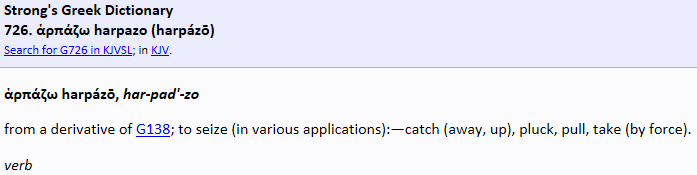 True Words Christian Church
Matthew 11:12   And from the days of John the Baptist until now the kingdom of heaven suffereth violence, and the violent take it by force.
True Words Christian Church
Matthew 13:19   When any one heareth the word of the kingdom, and understandeth it not, then cometh the wicked one, and catcheth away that which was sown in his heart. This is he which received seed by the way side.
True Words Christian Church
John 6:15   When Jesus therefore perceived that they would come and take him by force, to make him a king, he departed again into a mountain himself alone.
True Words Christian Church
John 10:12   But he that is an hireling, and not the shepherd, whose own the sheep are not, seeth the wolf coming, and leaveth the sheep, and fleeth: and the wolf catcheth them, and scattereth the sheep.
True Words Christian Church
John 10:28-29   And I give unto them eternal life; and they shall never perish, neither shall any man pluck them out of my hand.  29 My Father, which gave them me, is greater than all; and no man is able to pluck them out of my Father's hand.
True Words Christian Church
Acts 8:39   And when they were come up out of the water, the Spirit of the Lord caught away Philip, that the eunuch saw him no more: and he went on his way rejoicing.
True Words Christian Church
Acts 23:10   And when there arose a great dissension, the chief captain, fearing lest Paul should have been pulled in pieces of them, commanded the soldiers to go down, and to take him by force from among them, and to bring him into the castle.
True Words Christian Church
2 Corinthians 12:2-4   I knew a man in Christ above fourteen years ago, (whether in the body, I cannot tell; or whether out of the body, I cannot tell: God knoweth;) such an one caught up to the third heaven.  3 And I knew such a man, (whether in the body, or out of the body, I cannot tell: God knoweth;)  4 How that he was caught up into paradise, and heard unspeakable words, which it is not lawful for a man to utter.
True Words Christian Church
1 Thessalonians 4:17   Then we which are alive and remain shall be caught up together with them in the clouds, to meet the Lord in the air: and so shall we ever be with the Lord.
True Words Christian Church
Jude 23   And others save with fear, pulling them out of the fire; hating even the garment spotted by the flesh.
True Words Christian Church
Revelation 12:5   And she brought forth a man child, who was to rule all nations with a rod of iron: and her child was caught up unto God, and to his throne.
True Words Christian Church
1 Thessalonians 5:1-2   But of the times and the seasons, brethren, ye have no need that I write unto you.  2 For yourselves know perfectly that the day of the Lord so cometh as a thief in the night.
True Words Christian Church
1 Thessalonians 5:3-4   For when they shall say, Peace and safety; then sudden destruction cometh upon them, as travail upon a woman with child; and they shall not escape.  4 But ye, brethren, are not in darkness, that that day should overtake you as a thief.
True Words Christian Church
1 Thessalonians 5:5-6   Ye are all the children of light, and the children of the day: we are not of the night, nor of darkness.  6 Therefore let us not sleep, as do others; but let us watch and be sober.
True Words Christian Church
1 Thessalonians 5:7-8   For they that sleep sleep in the night; and they that be drunken are drunken in the night.  8 But let us, who are of the day, be sober, putting on the breastplate of faith and love; and for an helmet, the hope of salvation.
True Words Christian Church
1 Thessalonians 5:9-10   For God hath not appointed us to wrath, but to obtain salvation by our Lord Jesus Christ,  10 Who died for us, that, whether we wake or sleep, we should live together with him.
True Words Christian Church
1 Thessalonians 5:11   Wherefore comfort yourselves together, and edify one another, even as also ye do.
True Words Christian Church
Ephesians 4:30   And grieve not the holy Spirit of God, whereby ye are sealed unto the day of redemption.
True Words Christian Church
Luke 21:28   And when these things begin to come to pass, then look up, and lift up your heads; for your redemption draweth nigh.
True Words Christian Church
Matthew 24:3   And as he sat upon the mount of Olives, the disciples came unto him privately, saying, Tell us, when shall these things be? and what shall be the sign of thy coming, and of the end of the world?
True Words Christian Church
Mark 13:4   Tell us, when shall these things be? and what shall be the sign when all these things shall be fulfilled?
True Words Christian Church
Luke 21:7   And they asked him, saying, Master, but when shall these things be? and what sign will there be when these things shall come to pass?
True Words Christian Church
Matthew 24:5-6   For many shall come in my name, saying, I am Christ; and shall deceive many.  6 And ye shall hear of wars and rumours of wars: see that ye be not troubled: for all these things must come to pass, but the end is not yet.
True Words Christian Church
Matthew 24:7-8   For nation shall rise against nation, and kingdom against kingdom: and there shall be famines, and pestilences, and earthquakes, in divers places.  8 All these are the beginning of sorrows.
True Words Christian Church
Matthew 24:9-10   Then shall they deliver you up to be afflicted, and shall kill you: and ye shall be hated of all nations for my name's sake.  10 And then shall many be offended, and shall betray one another, and shall hate one another.
True Words Christian Church
Matthew 24:11-13   And many false prophets shall rise, and shall deceive many.  12 And because iniquity shall abound, the love of many shall wax cold.  13 But he that shall endure unto the end, the same shall be saved.
True Words Christian Church
Matthew 24:14-15   And this gospel of the kingdom shall be preached in all the world for a witness unto all nations; and then shall the end come.  15 When ye therefore shall see the abomination of desolation, spoken of by Daniel the prophet, stand in the holy place, (whoso readeth, let him understand:)
True Words Christian Church
Matthew 24:16-19   Then let them which be in Judaea flee into the mountains:  17 Let him which is on the housetop not come down to take any thing out of his house:  18 Neither let him which is in the field return back to take his clothes.  19 And woe unto them that are with child, and to them that give suck in those days!
True Words Christian Church
Matthew 24:20-21   But pray ye that your flight be not in the winter, neither on the sabbath day:  21 For then shall be great tribulation, such as was not since the beginning of the world to this time, no, nor ever shall be.
True Words Christian Church
Matthew 24:22   And except those days should be shortened, there should no flesh be saved: but for the elect's sake those days shall be shortened.
True Words Christian Church
Matthew 24:23-24   Then if any man shall say unto you, Lo, here is Christ, or there; believe it not.  24 For there shall arise false Christs, and false prophets, and shall shew great signs and wonders; insomuch that, if it were possible, they shall deceive the very elect.
True Words Christian Church
Matthew 24:25-28   Behold, I have told you before.  26 Wherefore if they shall say unto you, Behold, he is in the desert; go not forth: behold, he is in the secret chambers; believe it not.  27 For as the lightning cometh out of the east, and shineth even unto the west; so shall also the coming of the Son of man be.  28 For wheresoever the carcase is, there will the eagles be gathered together.
True Words Christian Church
Matthew 24:29-30   Immediately after the tribulation of those days shall the sun be darkened, and the moon shall not give her light, and the stars shall fall from heaven, and the powers of the heavens shall be shaken:  30 And then shall appear the sign of the Son of man in heaven: and then shall all the tribes of the earth mourn, and they shall see the Son of man coming in the clouds of heaven with power and great glory.
True Words Christian Church
Matthew 24:31   And he shall send his angels with a great sound of a trumpet, and they shall gather together his elect from the four winds, from one end of heaven to the other.
True Words Christian Church
Mark 13:35-37   Watch ye therefore: for ye know not when the master of the house cometh, at even, or at midnight, or at the cockcrowing, or in the morning:  36 Lest coming suddenly he find you sleeping.  37 And what I say unto you I say unto all, Watch.
True Words Christian Church
Matthew 24:32-34   Now learn a parable of the fig tree; When his branch is yet tender, and putteth forth leaves, ye know that summer is nigh:  33 So likewise ye, when ye shall see all these things, know that it is near, even at the doors.  34 Verily I say unto you, This generation shall not pass, till all these things be fulfilled.
True Words Christian Church
Matthew 24:35-36   Heaven and earth shall pass away, but my words shall not pass away.  36 But of that day and hour knoweth no man, no, not the angels of heaven, but my Father only.
True Words Christian Church
Matthew 24:37-39   But as the days of Noe were, so shall also the coming of the Son of man be.  38 For as in the days that were before the flood they were eating and drinking, marrying and giving in marriage, until the day that Noe entered into the ark,  39 And knew not until the flood came, and took them all away; so shall also the coming of the Son of man be.
True Words Christian Church
Matthew 24:40-42   Then shall two be in the field; the one shall be taken, and the other left.  41 Two women shall be grinding at the mill; the one shall be taken, and the other left.  42 Watch therefore: for ye know not what hour your Lord doth come.
True Words Christian Church
Revelation 6:12-13   And I beheld when he had opened the sixth seal, and, lo, there was a great earthquake; and the sun became black as sackcloth of hair, and the moon became as blood;  13 And the stars of heaven fell unto the earth, even as a fig tree casteth her untimely figs, when she is shaken of a mighty wind.
True Words Christian Church
Revelation 6:14-15   And the heaven departed as a scroll when it is rolled together; and every mountain and island were moved out of their places.  15 And the kings of the earth, and the great men, and the rich men, and the chief captains, and the mighty men, and every bondman, and every free man, hid themselves in the dens and in the rocks of the mountains;
True Words Christian Church
Revelation 6:16-17   And said to the mountains and rocks, Fall on us, and hide us from the face of him that sitteth on the throne, and from the wrath of the Lamb:  17 For the great day of his wrath is come; and who shall be able to stand?
True Words Christian Church
Revelation 7:13-14   And one of the elders answered, saying unto me, What are these which are arrayed in white robes? and whence came they?  14 And I said unto him, Sir, thou knowest. And he said to me, These are they which came out of great tribulation, and have washed their robes, and made them white in the blood of the Lamb.
True Words Christian Church
Revelation 20:5-6   But the rest of the dead lived not again until the thousand years were finished. This is the first resurrection.  6 Blessed and holy is he that hath part in the first resurrection: on such the second death hath no power, but they shall be priests of God and of Christ, and shall reign with him a thousand years.
True Words Christian Church
1 Corinthians 15:20-22   But now is Christ risen from the dead, and become the firstfruits of them that slept.  21 For since by man came death, by man came also the resurrection of the dead.  22 For as in Adam all die, even so in Christ shall all be made alive.
True Words Christian Church
1 Corinthians 15:23-24   But every man in his own order: Christ the firstfruits; afterward they that are Christ's at his coming.  24 Then cometh the end, when he shall have delivered up the kingdom to God, even the Father; when he shall have put down all rule and all authority and power.
True Words Christian Church
1 Corinthians 15:51-52   Behold, I shew you a mystery; We shall not all sleep, but we shall all be changed,  52 In a moment, in the twinkling of an eye, at the last trump: for the trumpet shall sound, and the dead shall be raised incorruptible, and we shall be changed.
True Words Christian Church
1 Corinthians 15:53-54   For this corruptible must put on incorruption, and this mortal must put on immortality.  54 So when this corruptible shall have put on incorruption, and this mortal shall have put on immortality, then shall be brought to pass the saying that is written, Death is swallowed up in victory.
True Words Christian Church